Vertical Ge dry etching
Outline
Cl-based etching
CF4/O2-based (ICP) etching
SF6/O2 based (ICP) etching
Hardmask choice and patterning
Other processing considerations
Cl-based etching: literature review
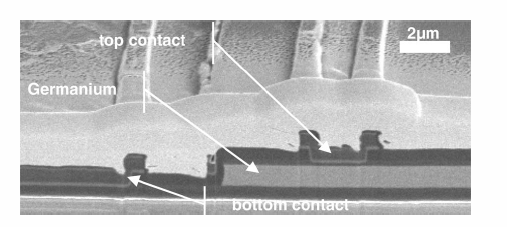 Some good RIE etches have been reported:
TU Delft’s: 
Gases:
SCl4:	15.0 sccm
Cl2: 15.0 sccm
He:	  17.5 sccm
Pressure: 1.00 Pa
RF power: 65W
Substrate temperature:1 0C
Etch characteristics
Etch rate: 195 nm/min
Etching is anisotropic
No good ICP etches have been reported:
Trends: lower pressure, lower gas flow rate -> more vertical etch
However, gas flows much below 60sccm, pressure <2Pa is difficult to achieve with Cl-based chemistry in ICP
SEM of Delft recipe?
Cl-based etching: experience
Bowers group standard Si etch:
500W ICP, 120W bias, 40 sccm BCl3, 20 sccm Cl2, 2.5 Pa
Variations attempted:
Lower gas flow: plasma collapse during etch step
Lower pressure:
2Pa: Si left rough
Lower: plasma did not ignite
Substitute Ar for Cl: not vertical, plasma ignition issues, …
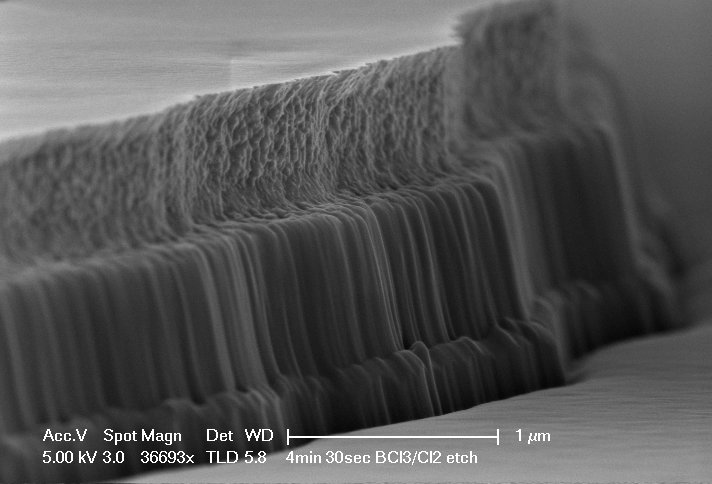 Ge
Si
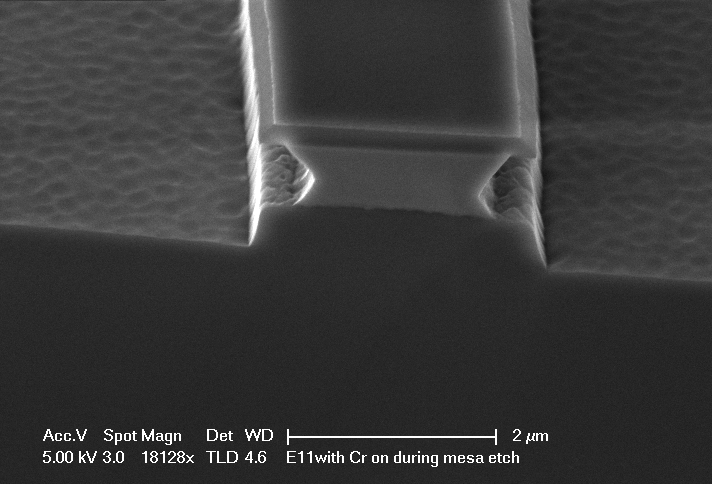 Ge
Si
Etch chemistry: Cl- vs F- based etching
No Ge/Cl compounds exist that are stable at reasonable etching temperature/pressure:
Won’t ever get sidewall charging in Cl-based etch
Deep etches will be difficult due to lack of appropriate passivation
GeOxFy is stable at reasonable etching temperatures/pressures
Can get sidewall charging (trenching) if O is present
Expect GeOF to be present after F-based etch
Have seen good CF4/O2 and SF6/O2 results in literature
CF4/O2 etching: Pressure
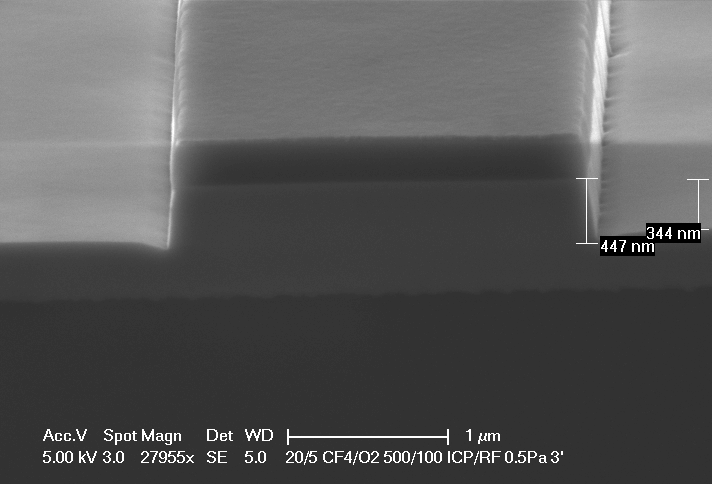 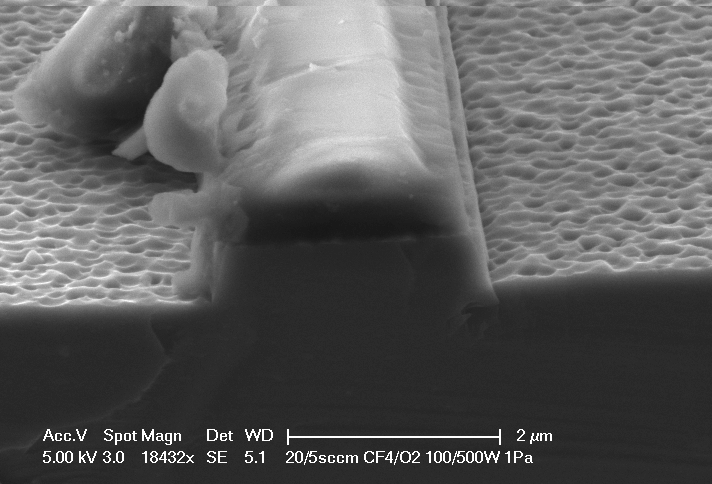 Cr
1.0 Pa
0.5 Pa
SiO2
Ge
PR
Si
Ge
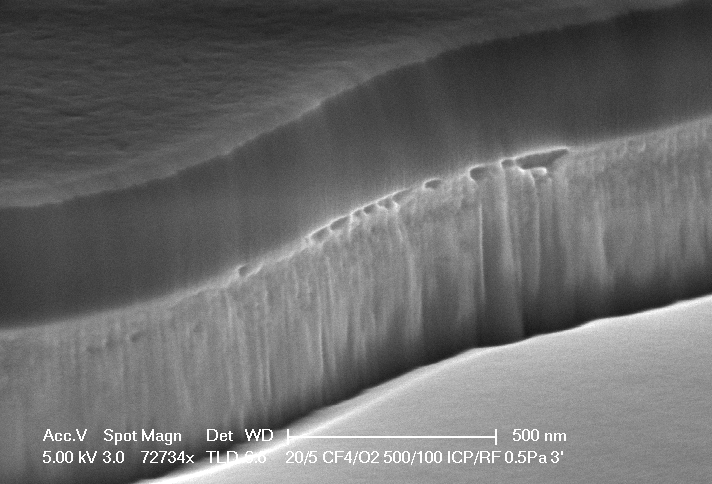 Cr
SiO2
Both are:
20/5 sccm CF4/O2
500W ICP, 100W RF
~100nm/min
Left: PR as mask, 1.0Pa
Right: Cr+SiO2 as mask, 0.5Pa
Pressure doesn’t have a huge impact, lower is slightly better
Ge
CF4/O2: O2 flow
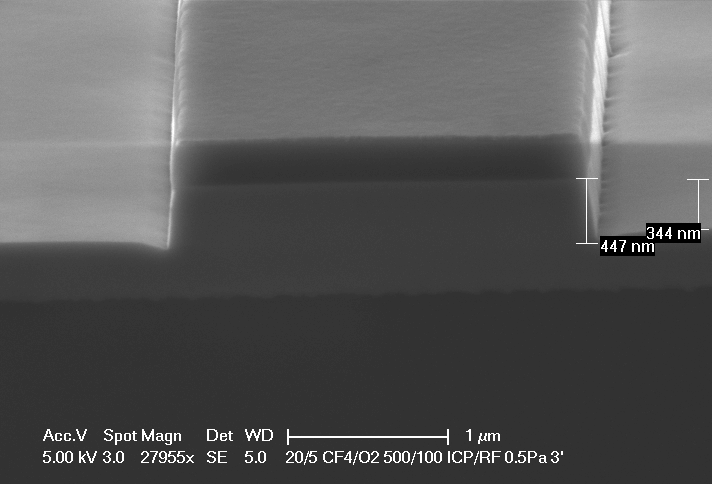 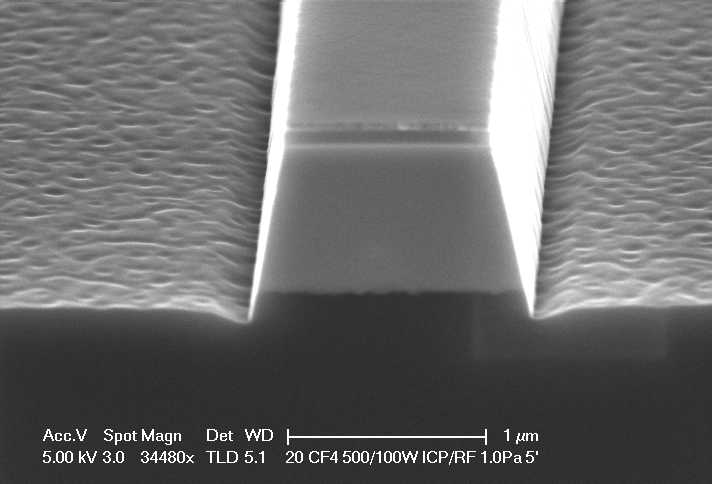 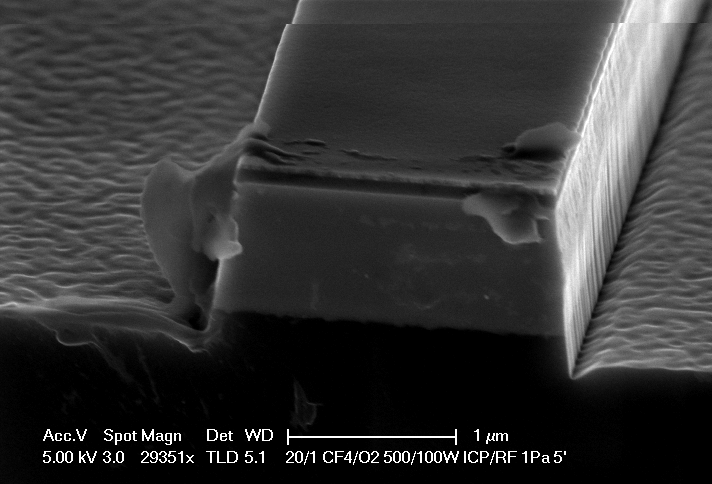 Si
Si
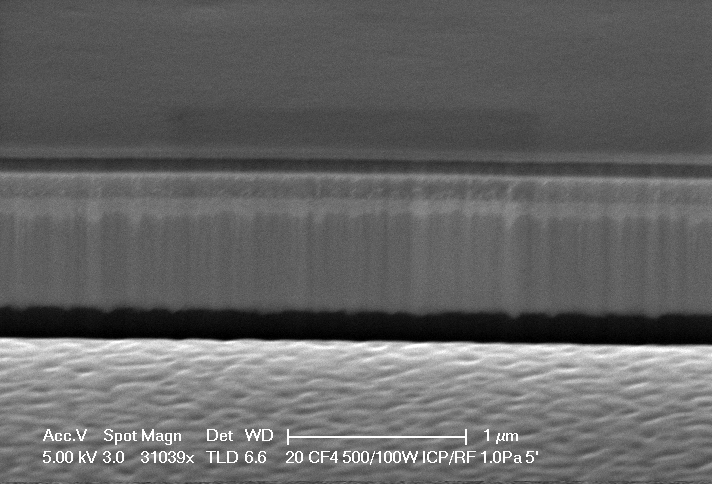 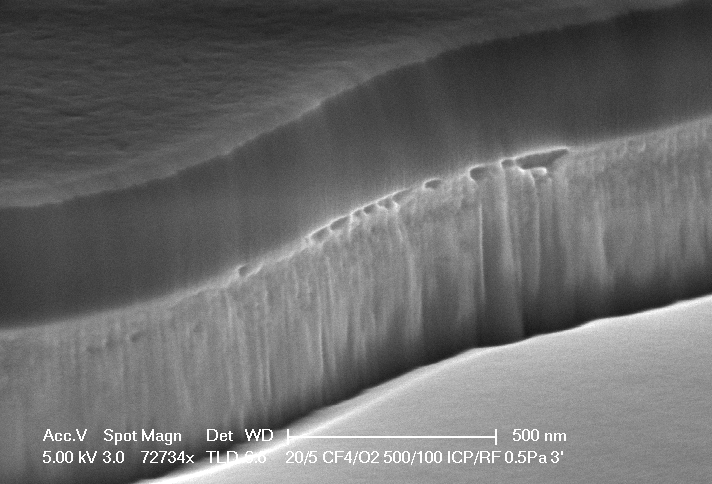 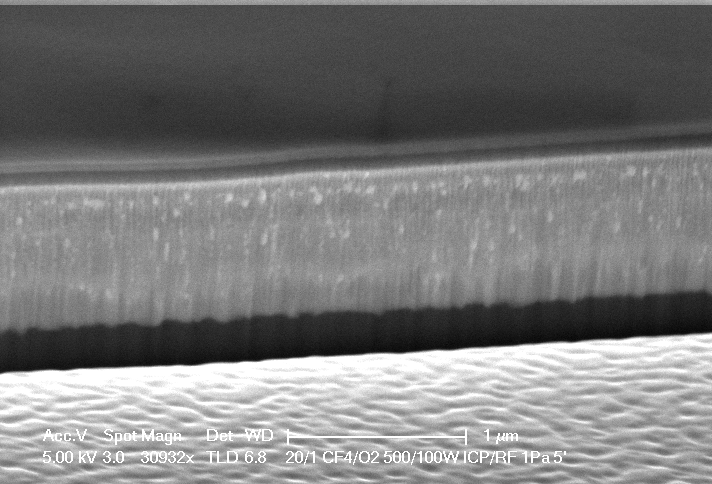 Si
5sccm O2
No O2
1sccm O2
These are all 20sccm CF4, 1Pa (far right is 0.5Pa), 500W ICP/ 100W RF
Lowering O2 flow increases sidewall angle, doesn’t seem to get rid of trench
CF4/O2: higher power
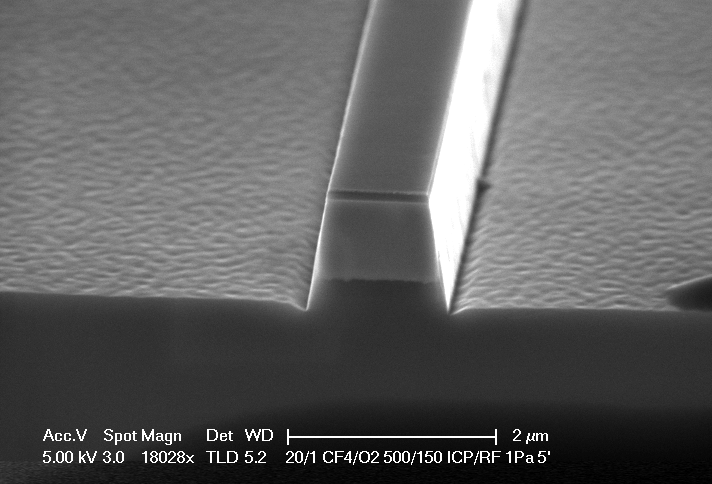 Cr
Both are:
500W ICP, 150W RF
1.0 Pa
5 minute etch
~100nm/min
Left: 20sccm CF4, 1sccm O2
Right: 20sccm CF4, 5 sccm O2
Clearly have to be careful with high O2 content, high power, and mask
Both  have trenching still
Don’t really look different from previous etches
Ge
Ge
Si
Si
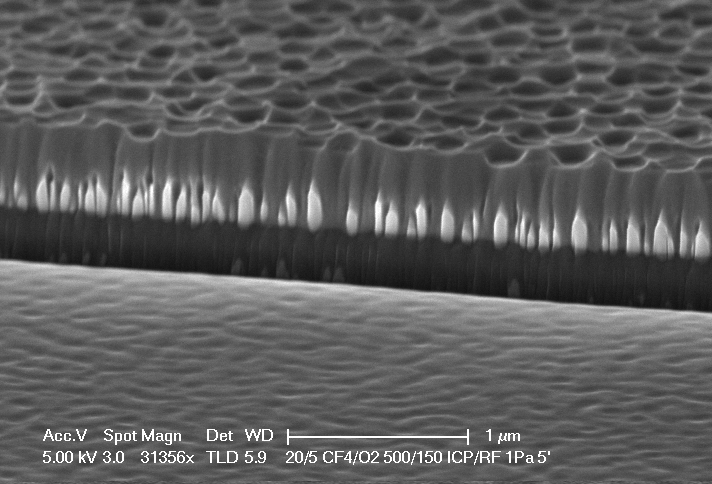 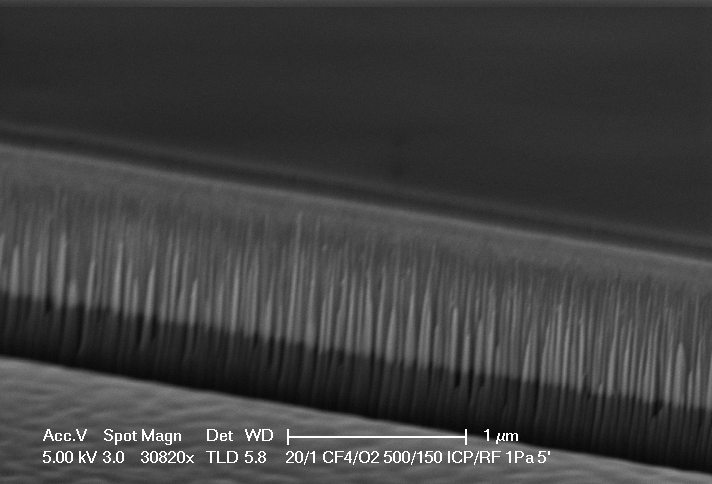 Ge
Cr
Ge
Si
Si
CF4/O2 conclusions
Good enough for some applications
Trenching hard to avoid
Could also try higher ICP, lower RF power
SF6/O2: O2 content
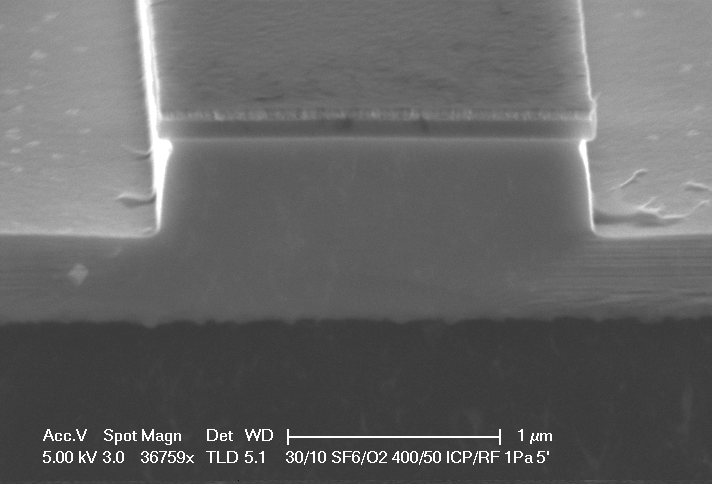 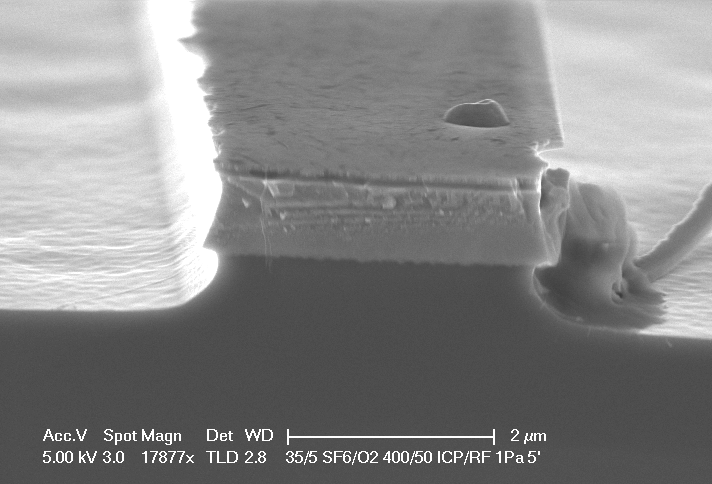 Cr
Cr
Cr
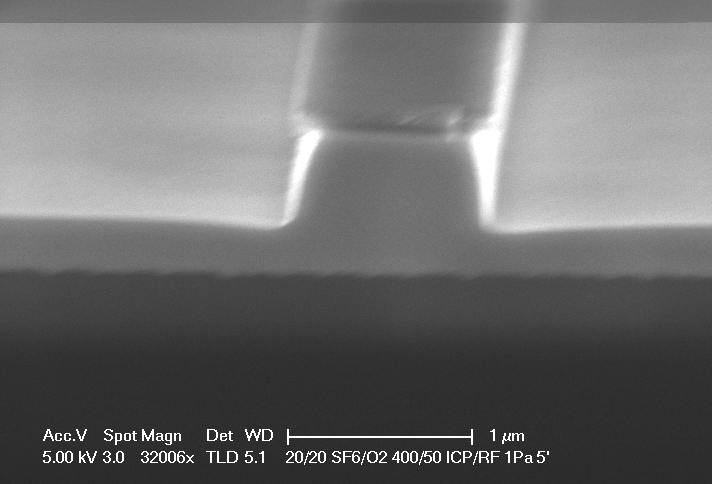 SiO2
Ge
Ge
Ge
Si
Si
Si
12.5%
50%
25%
Lower O2 content
40sccm total, 1 Pa, 400W ICP, 50W RF
25% O2 is most vertical
SF6/O2: ICP power
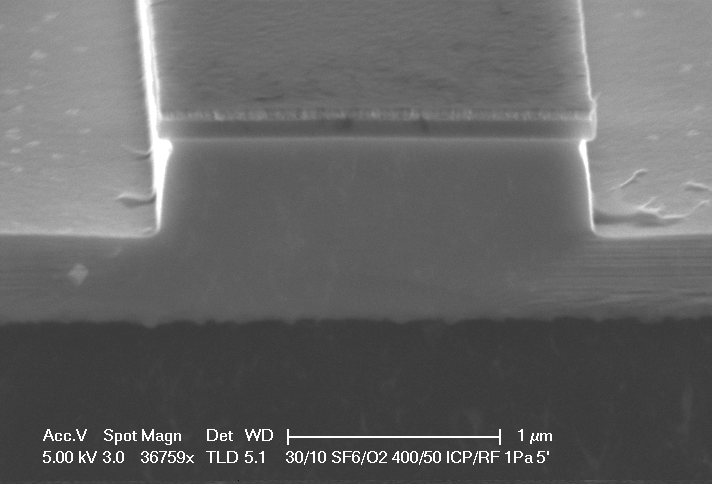 Cr
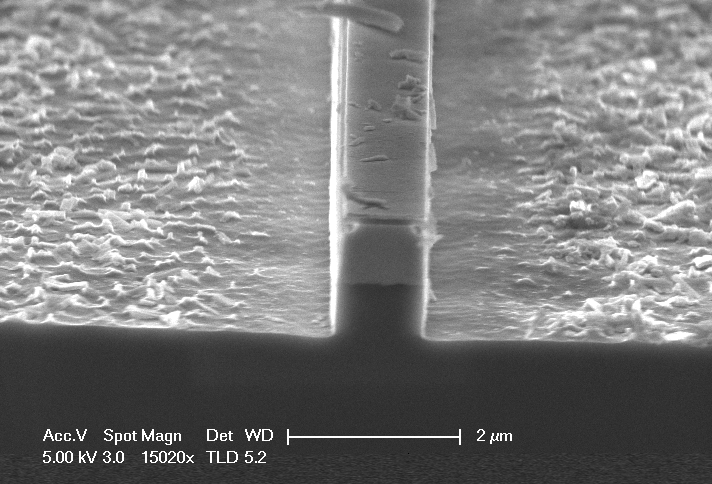 Cr
900W ICP
400W ICP
Ge
Ge
Si
Si
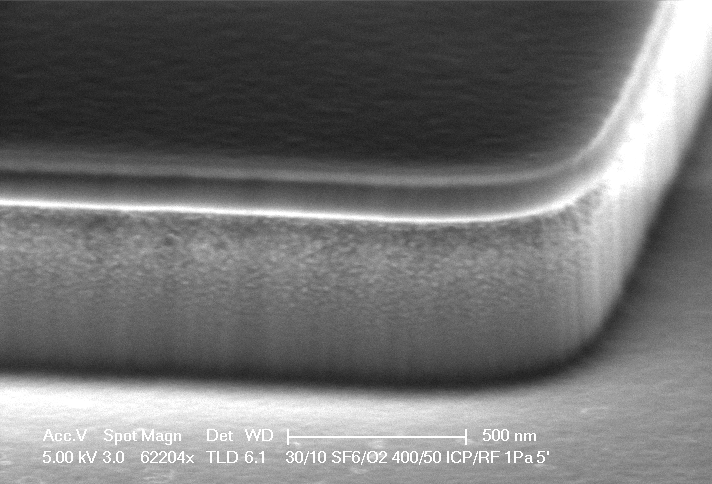 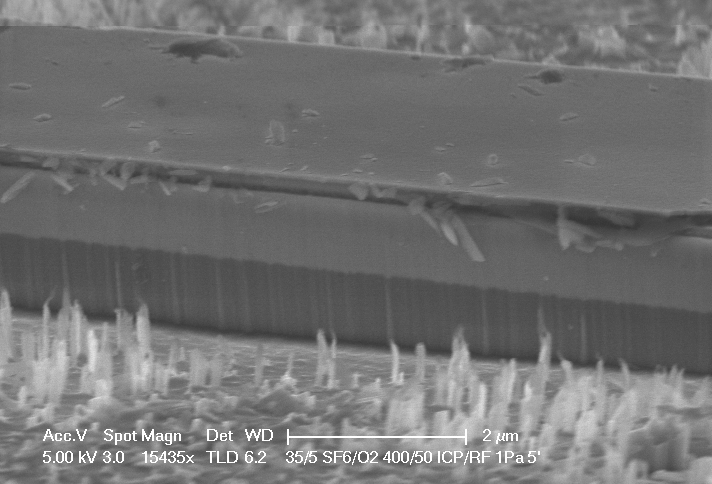 Cr
Cr
Ge
Si
Ge
30sccm SF6, 10sccm O2, 1 Pa, 50W RF, vary ICP powers
Note SEM for 900W ICP is mis-labeled
Apart from grassing, it looks really good
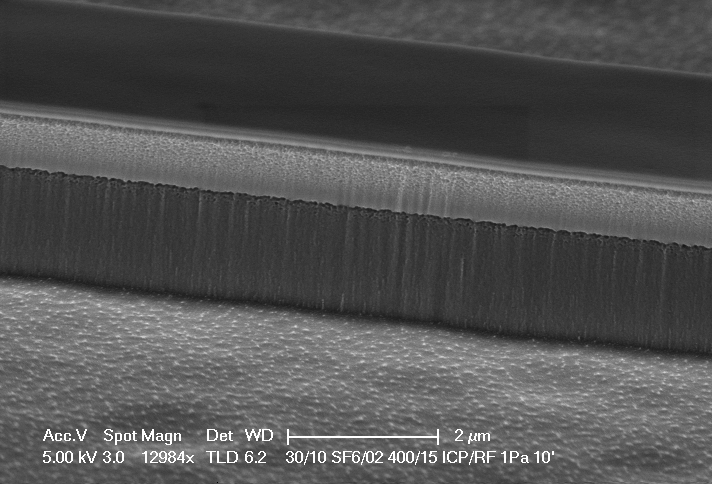 SF6/O2: RF power30sccm SF6, 10sccm O2, 1 Pa, 50W RF, vary bias (15 vs. 50W)
15W
50W
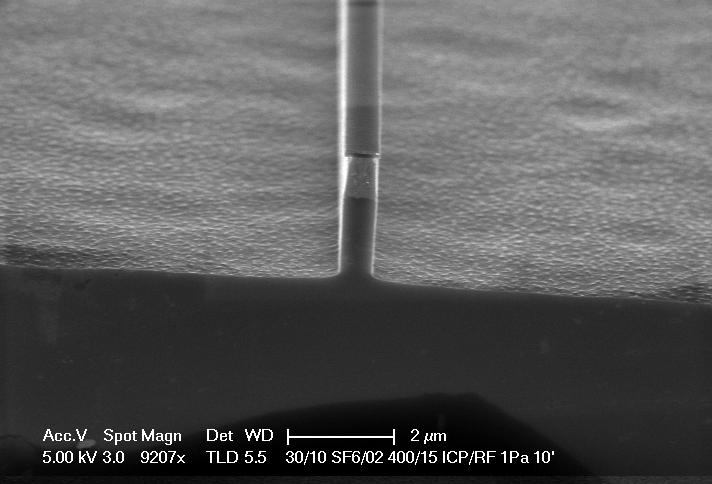 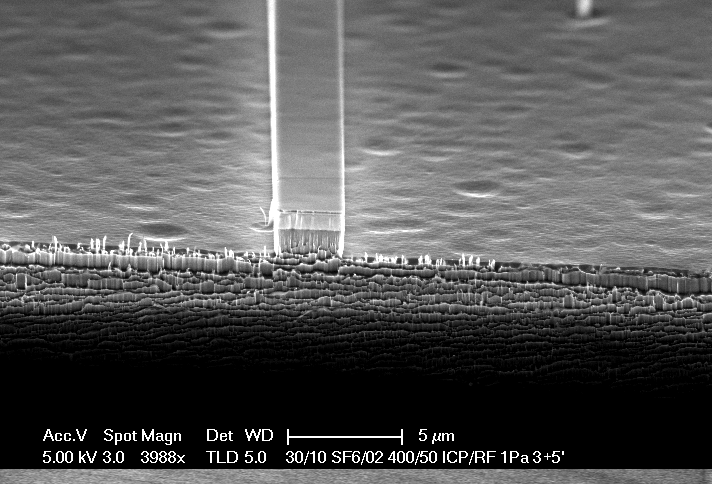 50W looks smoother, but it’s hard to say they’re different
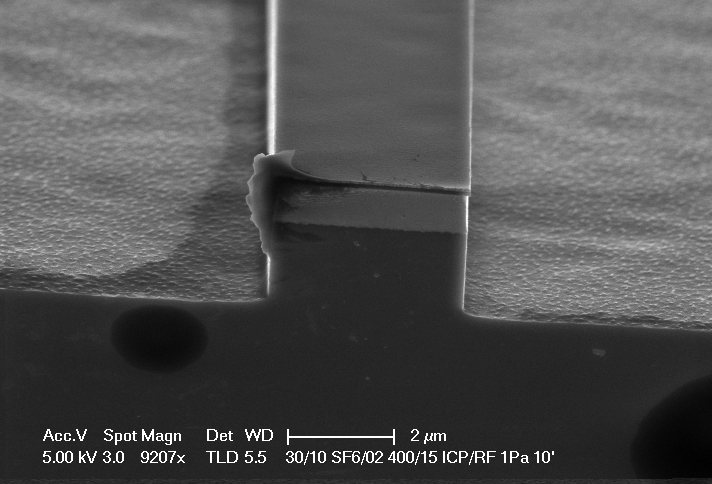 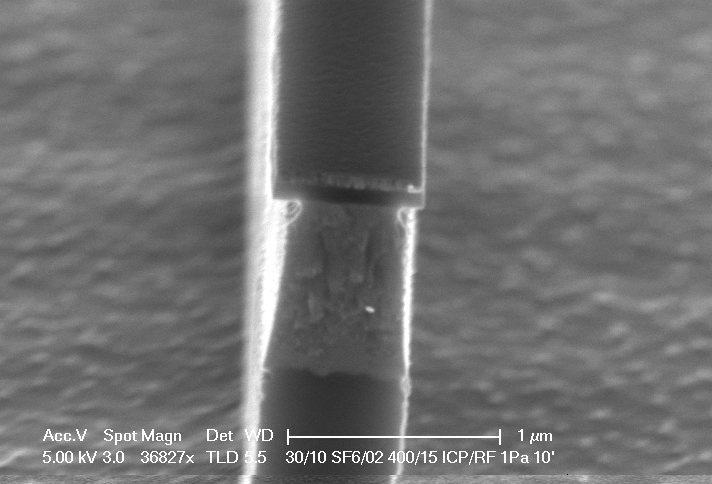 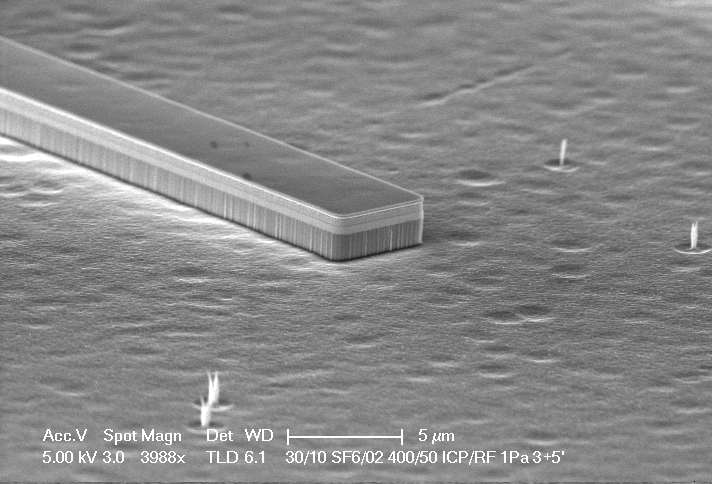 SF6/O2 etching: some notes
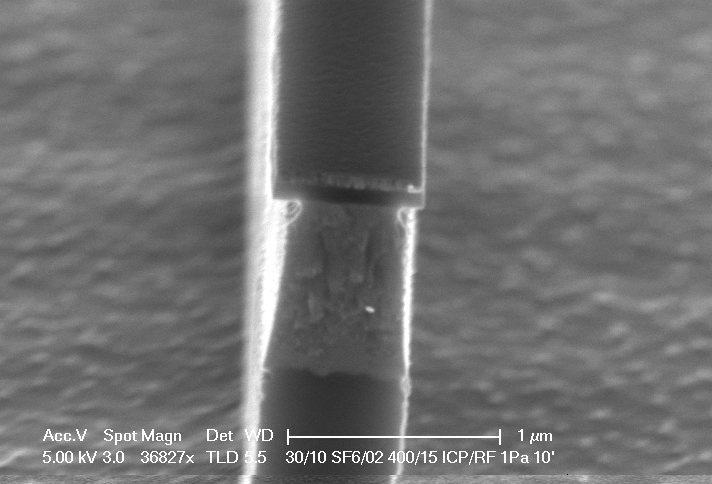 This shape is typically ascribed to using a metal mask – the selectivity to SiO2 is not terrible, so it should be possible to use a thick SiO2 layer
Hardmask selection and patterning
Generally:
Any mask dry etching will etch the Ge.  This is OK for patterning, but might be problematic for mask removal
Photoresist:
Not good for Cl, OK for CF4/O2, supposedly not good with SF6
Ge etches tend to get hot – if you use PR, test it on the Ge first, and if the etch is high-power, avoiding PR is probably better
SiO2: 
I was using 40sccm CHF3, 900W ICP, 200W bias, 0.5Pa, but this sometimes damaged the Ge, so I switched to 30/10 sccm CF4/CHF3 and 50W bias, which is about as vertical.  This created some difficulties with photoresist polymerization, so I started using a Cr hardmask to pattern the SiO2
Do not use standard SF6/Ar ICP etch to etch SiO2, the Ge etch rate is very fast and there is a lot of undercut
Some other processing concerns
Photoresist adhesion to Ge is terrible, avoid needing it to stick at all costs.  If it is absolutely necessary to do this, Shipley LOL series helps.
Wafers have a lot of mechanical strength but almost no resistance to any acids or bases – for removal of junk, cleaning, liftoff, etc., it’s better to do ultrasonic in ACE than let it sit in something more aggressive
Native oxide etches in water, but not always (GeO: yes, GeO2: no)!  If it’s important to be sure it’s gone, use BHF or dilute HF